Behavioral Health and Homeless Outreach Program
Caelann Wood, Behavioral Health Coordinator
Monica Negrila, Human Services Manager
Background
Program Overview
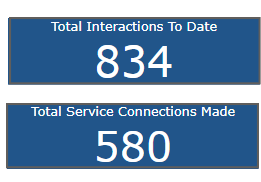 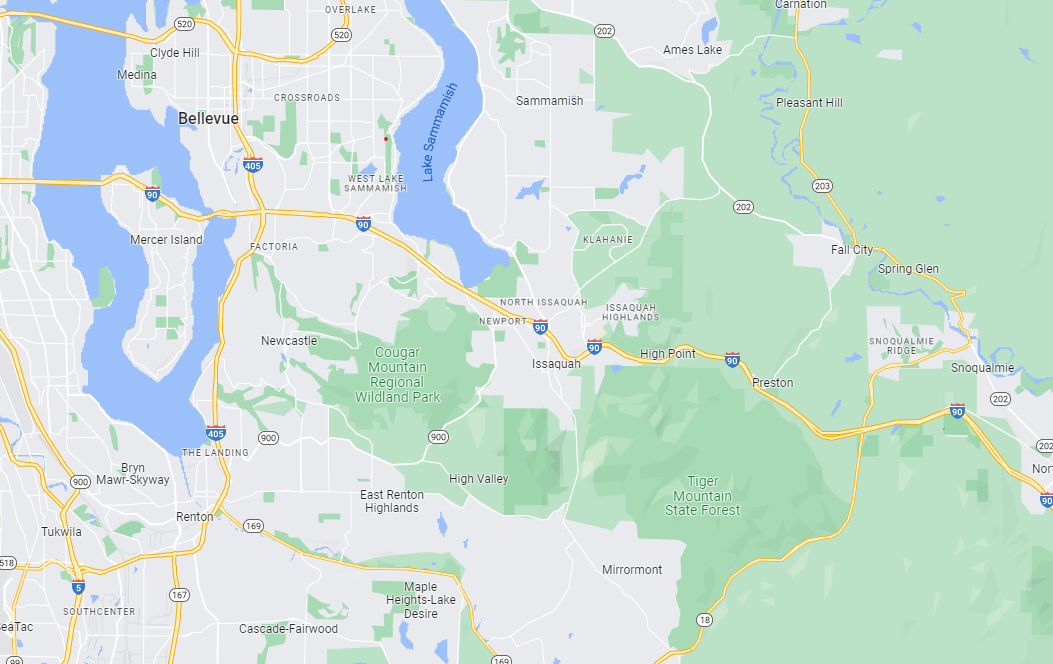 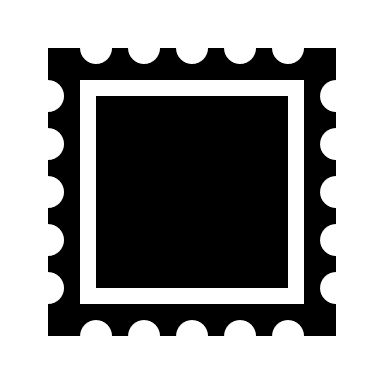 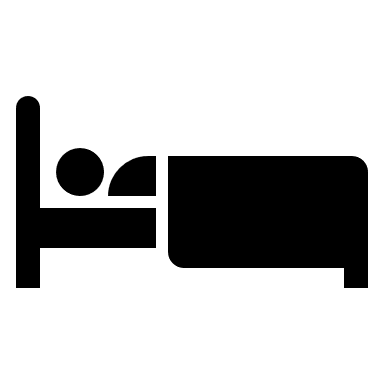 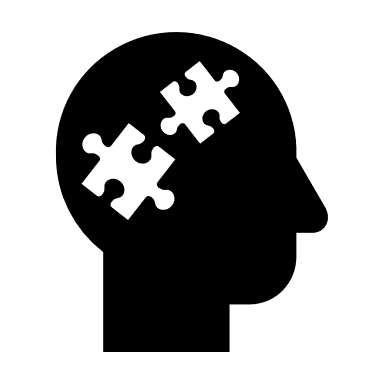 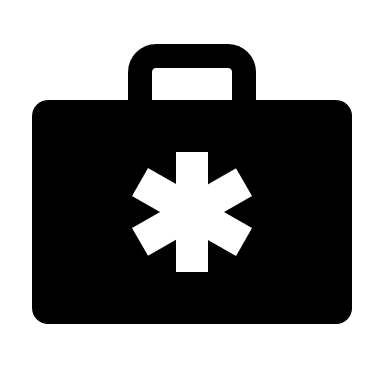 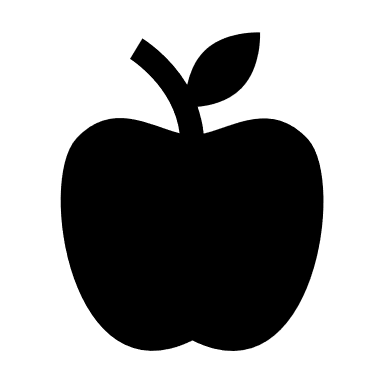 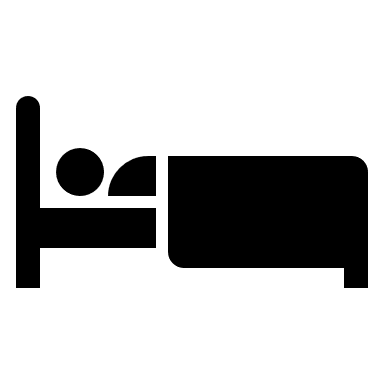 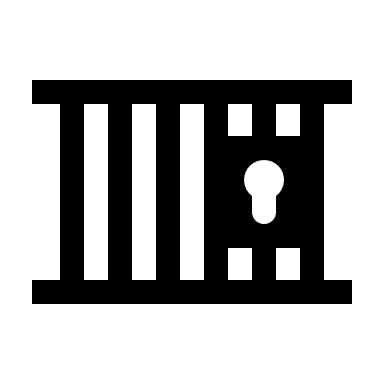 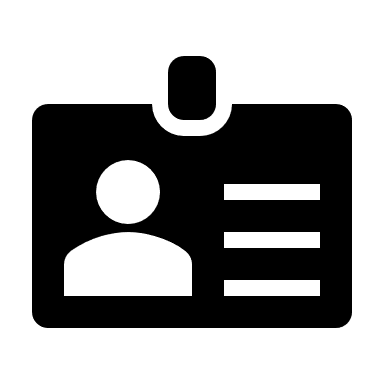 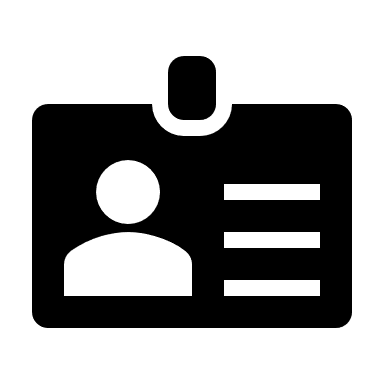 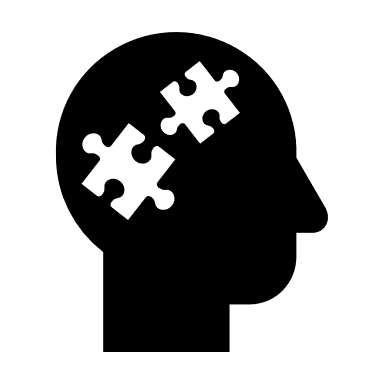 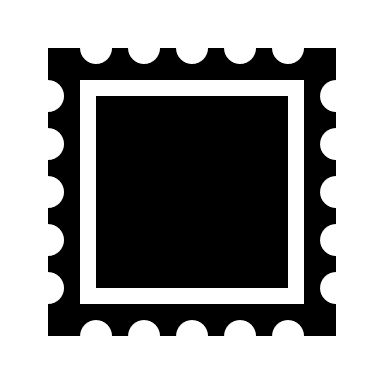 Technology

Phone/Computer Access
Technology literacy
Barriers to Behavioral Health Services
Transportation

Majority of services are outside of Issaquah
Lack of public transit or transportation services
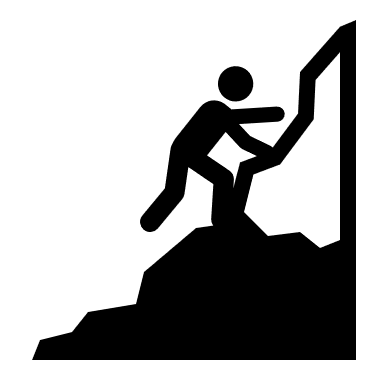 Time

Staff Shortages
Funding limitations
Scheduling
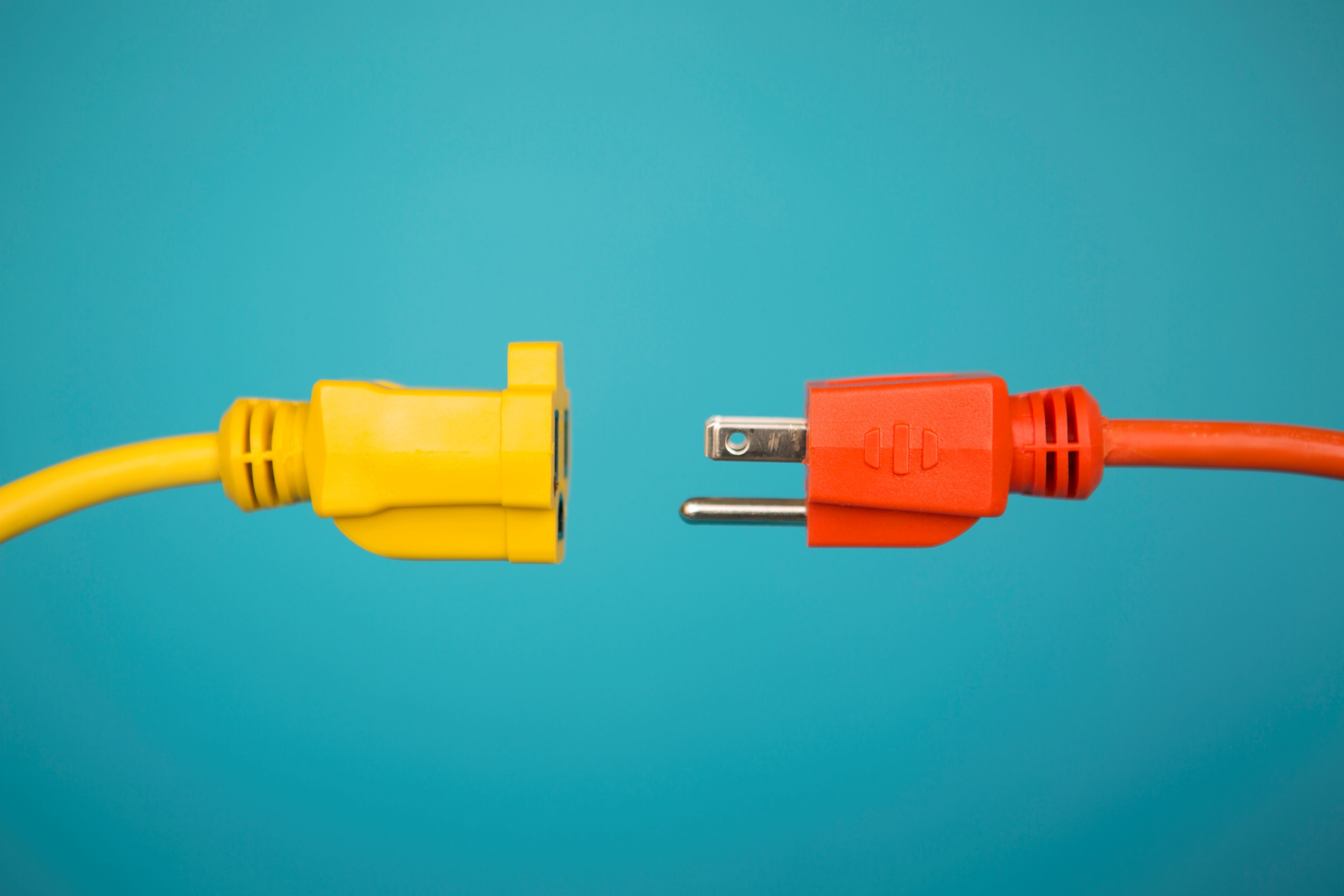 Questions & Discussion
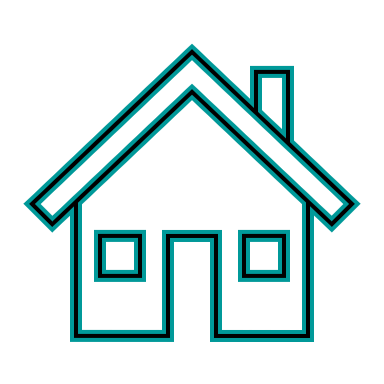 Monica Negrila monican@issaquahwa.gov
(425) 837-3416

 Caelann Wood
caelannw@issaquahwa.gov 
(425) 301-2934
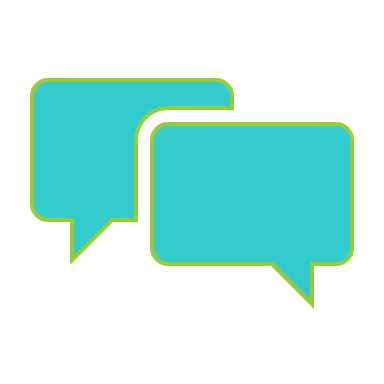